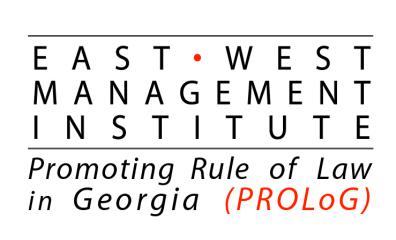 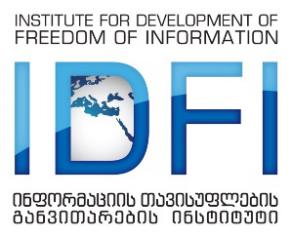 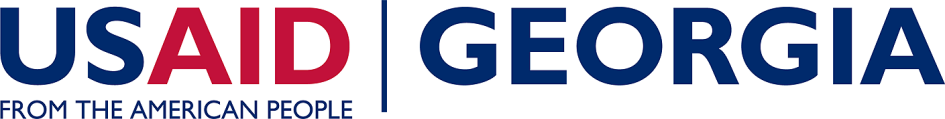 Proposals to amend the legislation to increase accessibility of judicial decisions
Giorgi Davituri
2017, Tbilisi
Proposals to amend the legislation to increase accessibility of judicial decisions
Proposals regarding legislation
Proposals regarding proactive disclosure of judicial acts
Proposals to amend the legislation to increase accessibility of judicial decisions
There is no hierarchy among human rights. Legal mean to evaluate conflict interest case by case shall be stipulated.
Imperative Balance between conflict interest should not be stipulated by law
Public interest test shall be stipulated and applied case by case
Proposals to amend the legislation to increase accessibility of judicial decisions
High profile civil servants – default openness of specific personal data
Exceptions in exceptional cases
Data of the minors – close personal data by default
Proposals to amend the legislation to increase accessibility of judicial decisions
personal data shall be disclosed if there is no legitimate expectation to protect it – if the data is accessible publicly according to the law.
Legitimate expectation of personal data protection shall be considered
195. The Court also finds that the disclosure of public defenders’ names and the number of their respective appointments would not have subjected them to exposure to a degree surpassing that which they could possibly have foreseen when registering as public defenders (compare and contrast Peck v. the United Kingdom, no. 44647/98, § 62, ECHR 2003‑I). There is no reason to assume that information about the names of public defenders and their appointments could not be known to the public through other means, such as information contained in lists of legal-aid providers, court hearing schedules and public court hearings, although it is clear that it was not collated at the moment of the survey.
196. Against this background, the interests invoked by the Government with reference to Article 8 of the Convention are not of such a nature and degree as could warrant engaging the application of this provision and bringing it into play in a balancing exercise against the applicant NGO’s right as protected by paragraph 1 of Article 10 (CASE OF MAGYAR HELSINKI BIZOTTSÁG v. HUNGARY, par. 194-195).
According to the Tbilisi City Court, disclosure of the criminal case against former prime minister of Georgia would be violation of Georgian Legislation and the information was protected by art. 8 of the European convention on human rights
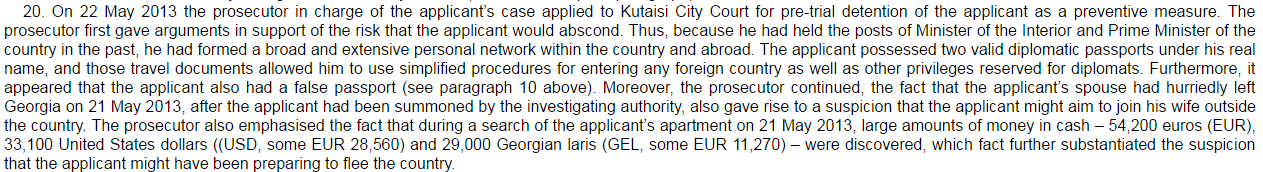 Proposals to amend the legislation to increase accessibility of judicial decisions
Proposals regarding proactive disclosure of judicial acts
Interim judicial acts shall be published
Names/titles of legal persons shall be published without covering;
Search field by the parties shall be defined (where depersonalization is not required by the law)
Format of published judicial acts shall be defined (including open text format)
Procedure to disclosed decisions of closed hearing shall be defined.
Webpage shall be adapted to the needs of the persons with disabities
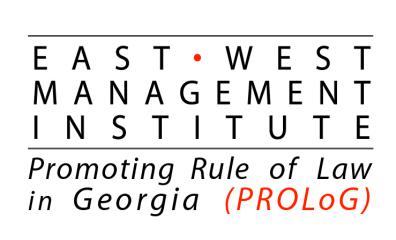 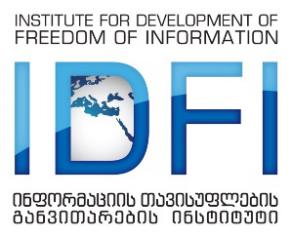 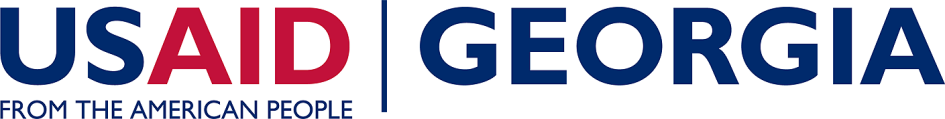 Proposals to amend the legislation of Georgia
Giorgi Davituri
2017, Tbilisi